How We Got Oregon
How we got Oregon…
First there were four:  Spain, Russia, Great Britain, and America
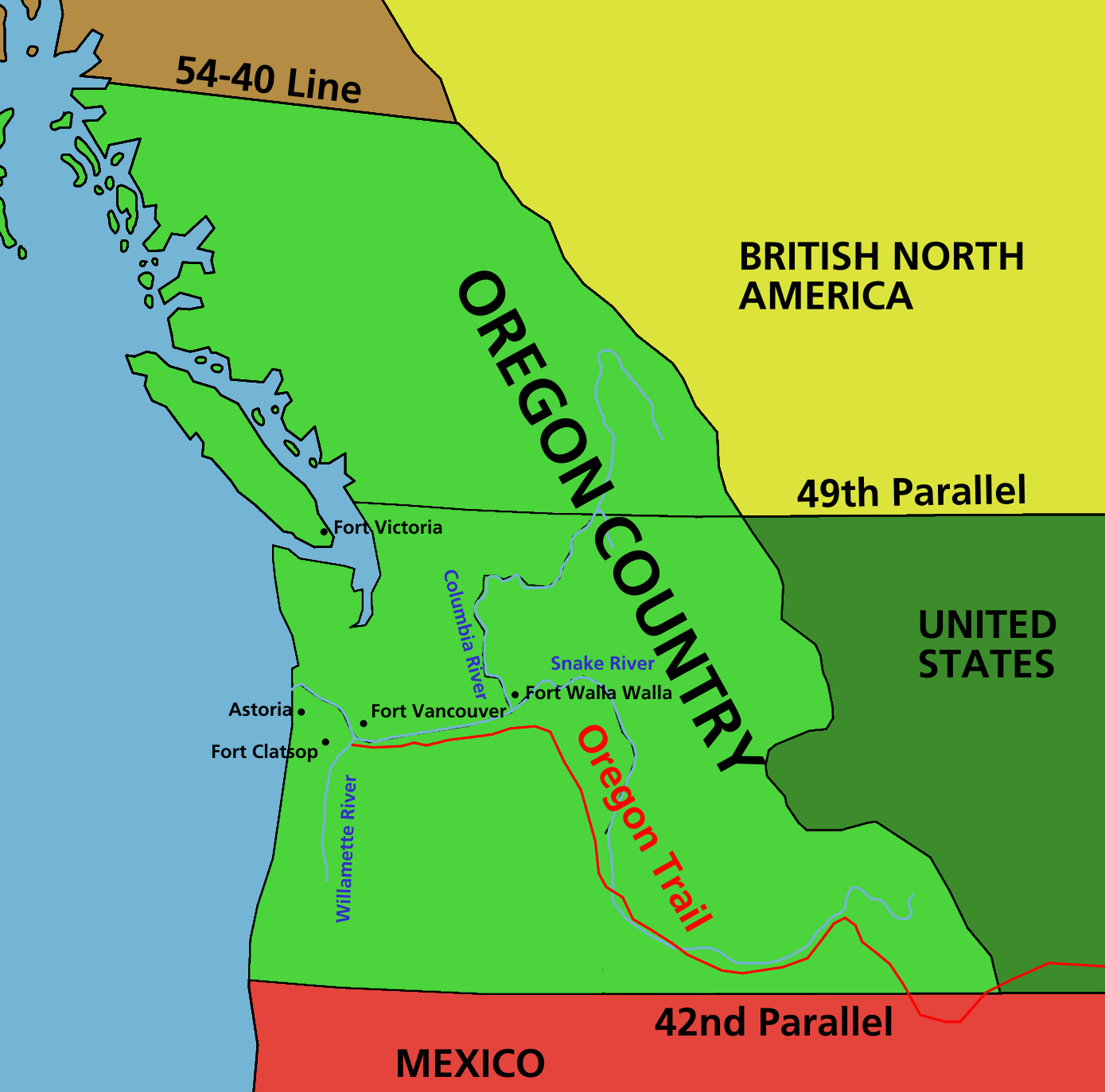 Then, there were three…
In the Spanish Cession (1819), Spain gives up Florida to America.  In addition, it gives up its claim to the Oregon Country.  
		America				Spain
	   Gets Florida			      Gets $5 million
	   Gives up Texas		      Gives up Oregon
						      Gives up Florida
Then there were two…
Through the Russo-American Treaty, Russia gave up its claim to the Oregon Country in 1825.  They did so because:
They couldn’t defend their claim (no military there)
They couldn’t govern the territory from so far away
The Alaskan territory had far more value to them
Then, there’s politics…
In the presidential election of 1844, James Polk used Oregon-related campaign promises to gain votes
		“All of Oregon or none!”
		“Fifty-four forty or fight”
Once he won, though, he conveniently changed his mind about fighting a war with Great Britain
America agreed to a compromise treaty with Great Britain and split the land in two at the 49th parallel
The final Map